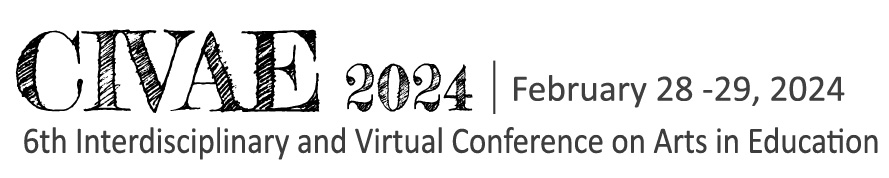 Author full name1, Author full name1, Author full name2
1Affiliation, Country
2Affiliation, Country